Математика 
1 клас
Додавання та віднімання в межах 10
«Знайди відповідь»
Вихователь ГПД Глухівської 
ЗОШ I-III ст. №6 Сумської обл.
                         Пилипенко Л. М.
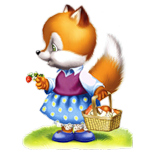 2  +  3  =  5


4  +  4  =  8


5  +  2  =  7
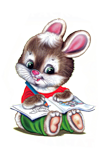 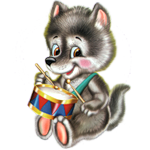 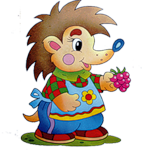 2  +  3  =  5


4  +  4  =  8


5  +  2  =  7
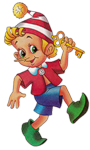 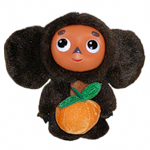 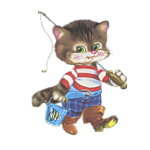 3  +  3  =  6


6  +  2  =  8


4  +  3  =  7
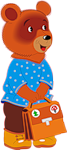 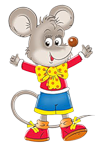 10  -  3  =  7


9  -  4  =  5


8  -  2  =  6
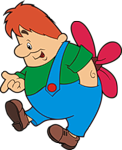 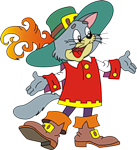 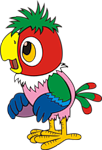 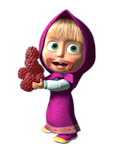 8  -  3  =  5


9  -  3  =  6


10  -  5  =  5
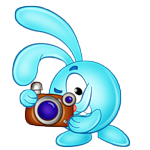 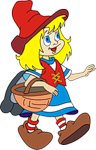 7  -  6  =  1


9  -  1  =  8


5  -  3  =  2
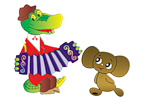 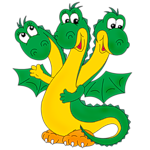 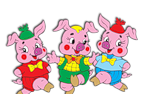 Дякую за роботу!